Padlet für Einsteiger:innen
Digitale Pinnwand
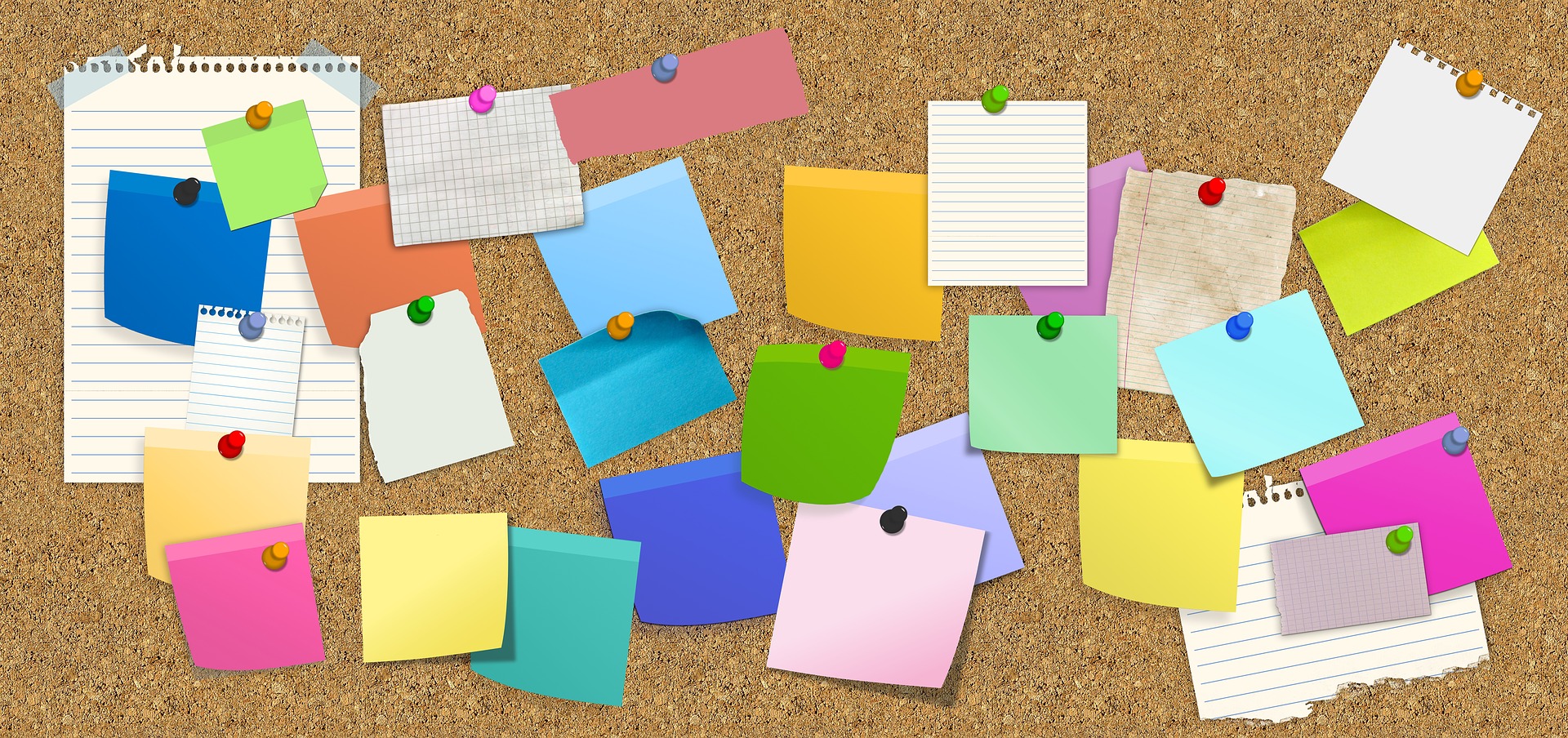 Quelle: Pixabay
2
Digitale Pinnwand
Padlet - eine digitale Pinnwand
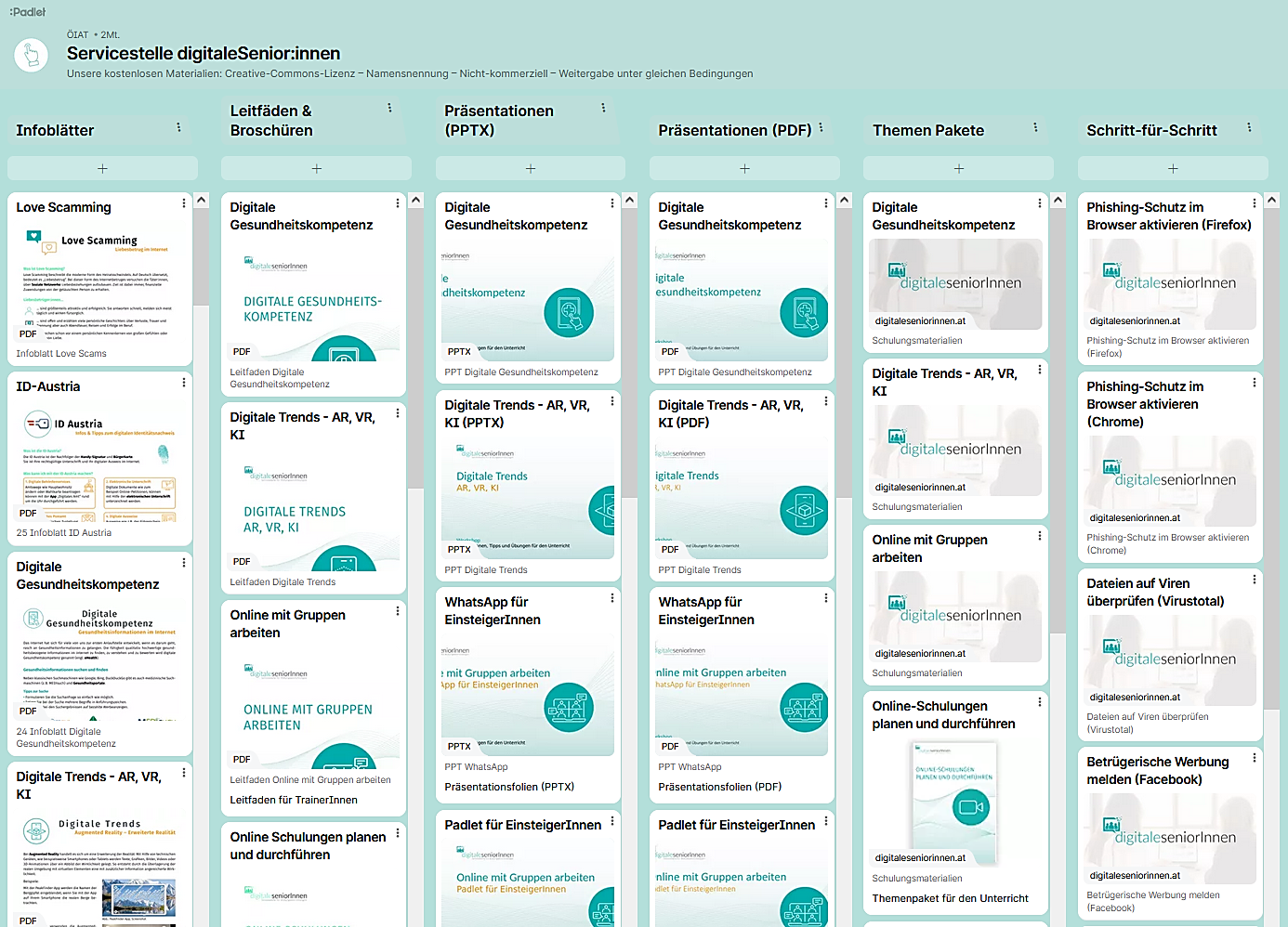 Multimediale Inhalte
Text, Bild, Audio, Links, …
Interaktive Pinnwand
Gemeinsam arbeiten
Bibliothek
3
Digitale Pinnwand
Padlet - Voraussetzungen
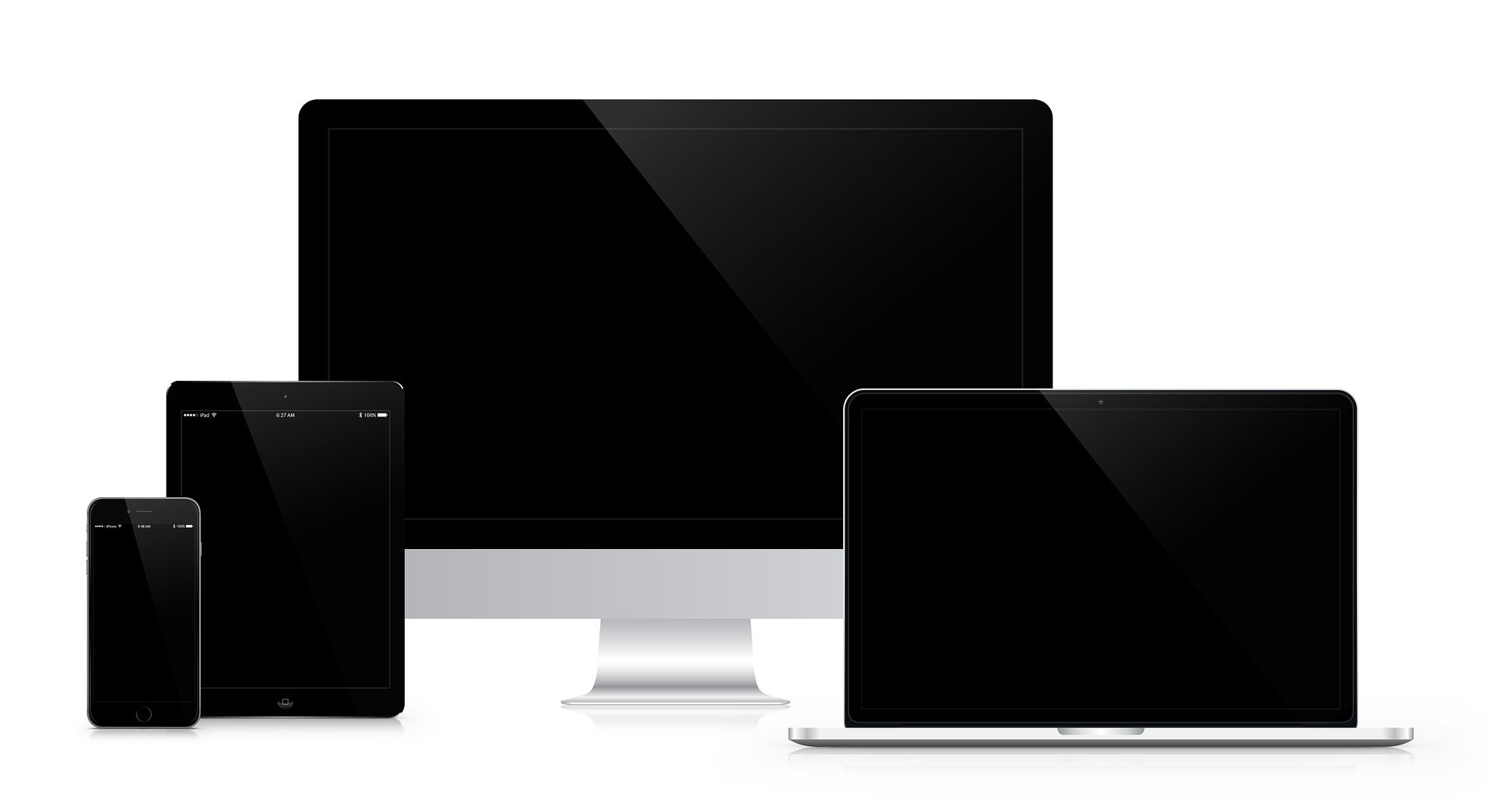 stabile Internetverbindung Breitband, WLAN, 3G oder 4G/LTE
internetfähiges Gerät Computer, Tablet, Smartphone
Browser Tipp: Chrome-Browser
Einladungslink*
Quelle: Pixabay
*Ein Padlet-Konto braucht nur, wer eigene Padlets erstellen möchte. Teilnehmende können über einen Link auf das Padlet zugreifen.
4
Digitale Pinnwand
Padlet - Varianten
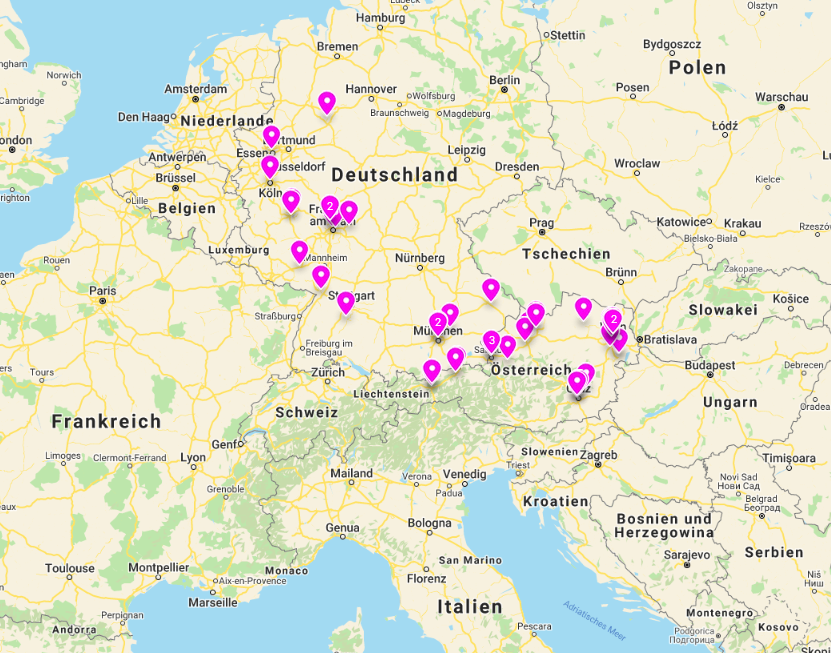 Leinwand
Timeline
Storyboard
Liste
Wand
Karte
…
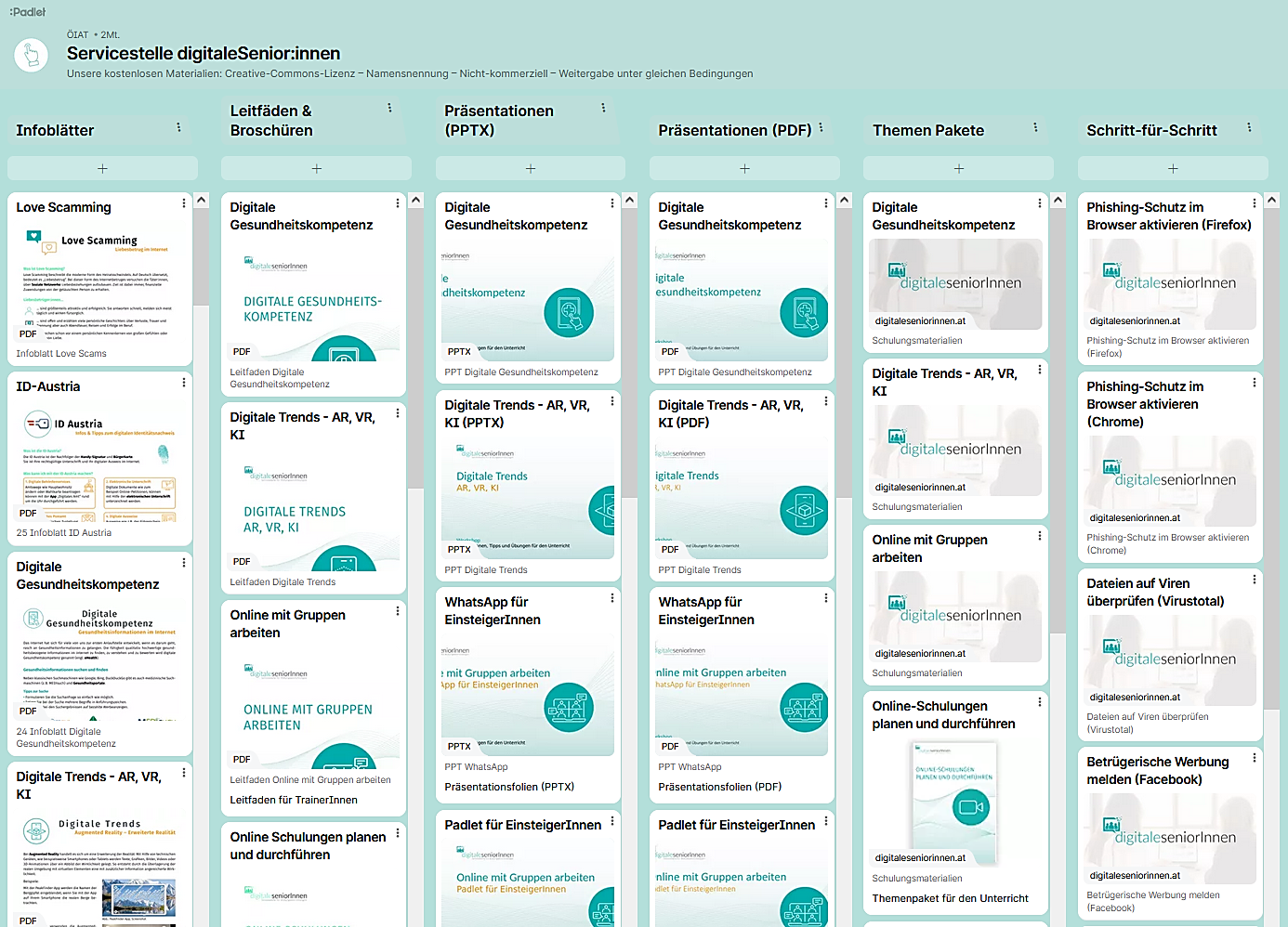 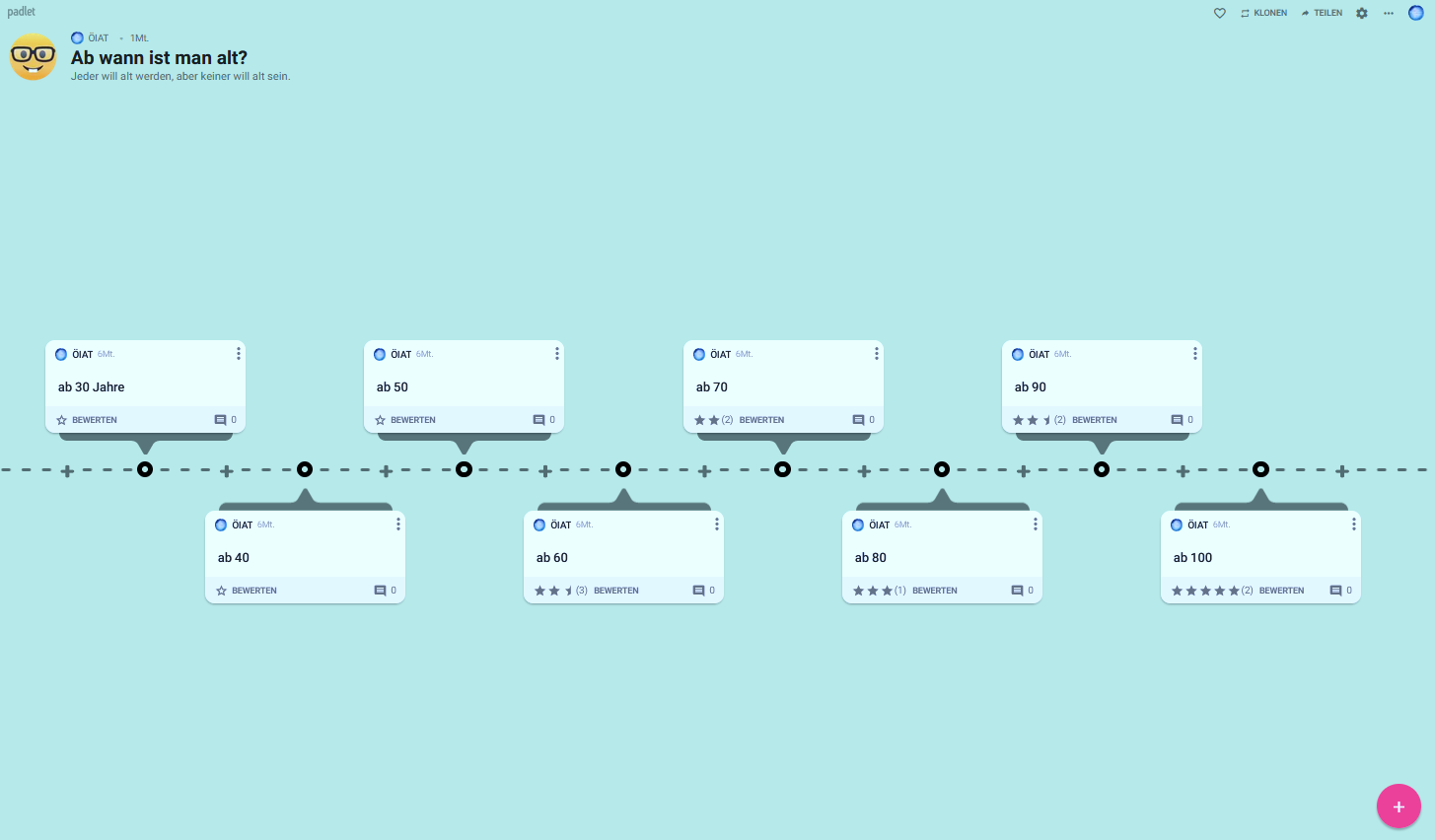 5
Digitale Pinnwand
Auf einem Padlet schreiben - „Posten“
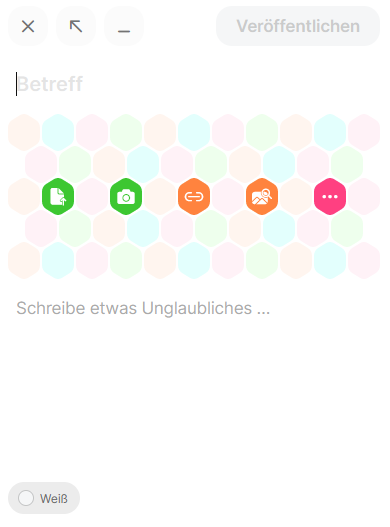 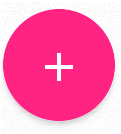 Mit einem Klick auf das Plus-Zeichen kann ein neuer Beitrag erstellt werden.

Das Plus-Zeichen kann auf unterschiedlichen Padlet-Varianten anders aussehen!

Jeder Beitrag kann einen Betreff, Text und multimediale Inhalte enthalten.
6
[Speaker Notes: https://padlet.com/oiat/fragen_ideen_austausch]
Digitale Pinnwand
Auf einem Padlet schreiben - „Posten“
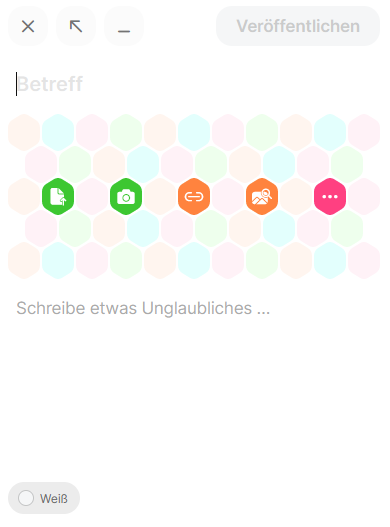 Mit einem Klick auf die 3-Punkte
können weitere Elemente zum Beitrag hinzugefügt werden.
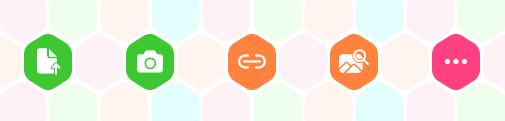 Datei hochladen – Foto machen – Link anhängen – Nach einem Bild suchen
7
[Speaker Notes: https://padlet.com/oiat/fragen_ideen_austausch]
Digitale Pinnwand
Auf einem Padlet schreiben - „Posten“
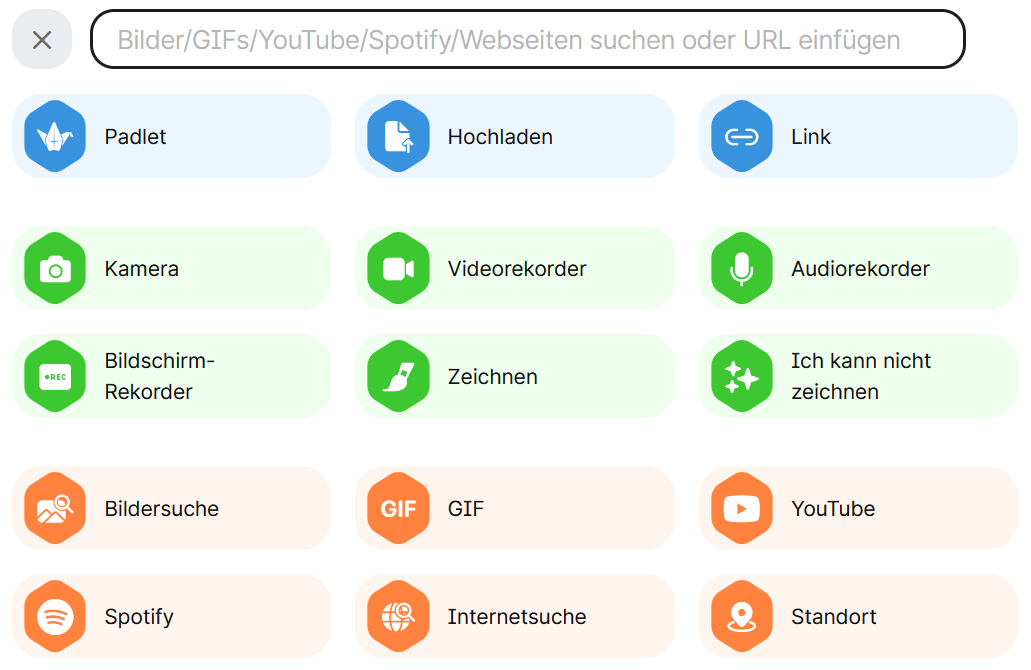 Padlets miteinander verlinken
Dateien hochladen
Link einfügen
Fotos, Videos, Stimmedirekt mit der Kamera aufnehmen
Bildschirm aufnehmen
Zeichnen
Bildersuche
Internetsuche
Standort einfügen
Ich kann nicht zeichnen – KI (Text zu Bild)
8
[Speaker Notes: https://padlet.com/oiat/fragen_ideen_austausch]
Digitale Pinnwand
Auf einem Padlet schreiben - „Posten“
Beispiel:
Ich kann nicht zeichnen
Eingabe: Fragezeichen mit Strichmännchen
KI (Text zu Bild) generiert
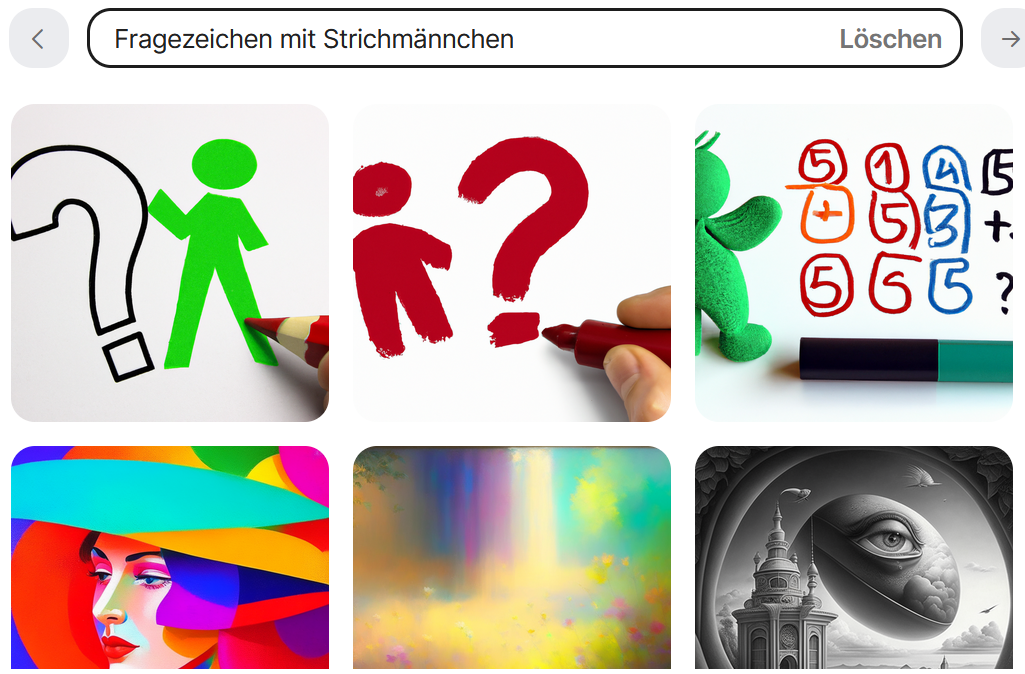 9
[Speaker Notes: https://padlet.com/oiat/fragen_ideen_austausch]
Digitale Pinnwand
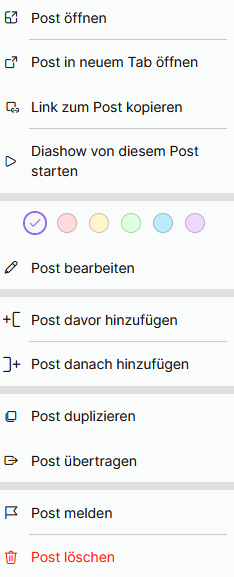 Beiträge bearbeiten
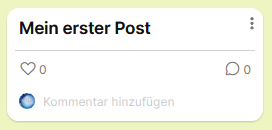 Mit einem Klick auf die 3-Punkte können Beiträge bearbeitet, übertragen, kopiert und gelöscht werden. 



Sechs Hintergrundfarben stehen zur Auswahl.
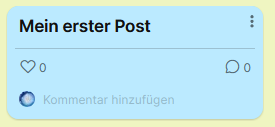 10
[Speaker Notes: https://padlet.com/oiat/fragen_ideen_austausch]
Digitale Pinnwand
Beträge - Beispiele
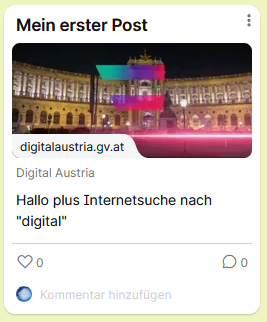 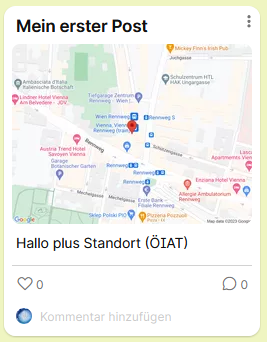 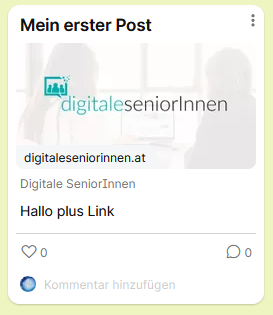 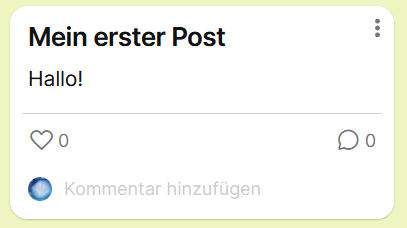 Titel + Text
Titel + Text + Link
Titel + Text + Suchergebnis
Titel + Text + Standort
11
[Speaker Notes: https://padlet.com/oiat/fragen_ideen_austausch]
Digitale Pinnwand
Gemeinsam arbeiten
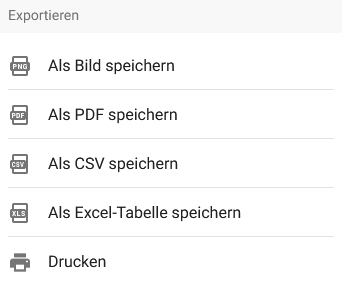 Anonym vs. Registriert
Kommentar
Reaktionen
Exportieren
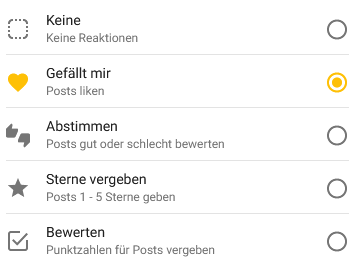 12
[Speaker Notes: https://padlet.com/oiat/fragen_ideen_austausch]
Digitale Pinnwand
Online mit Gruppen arbeiten
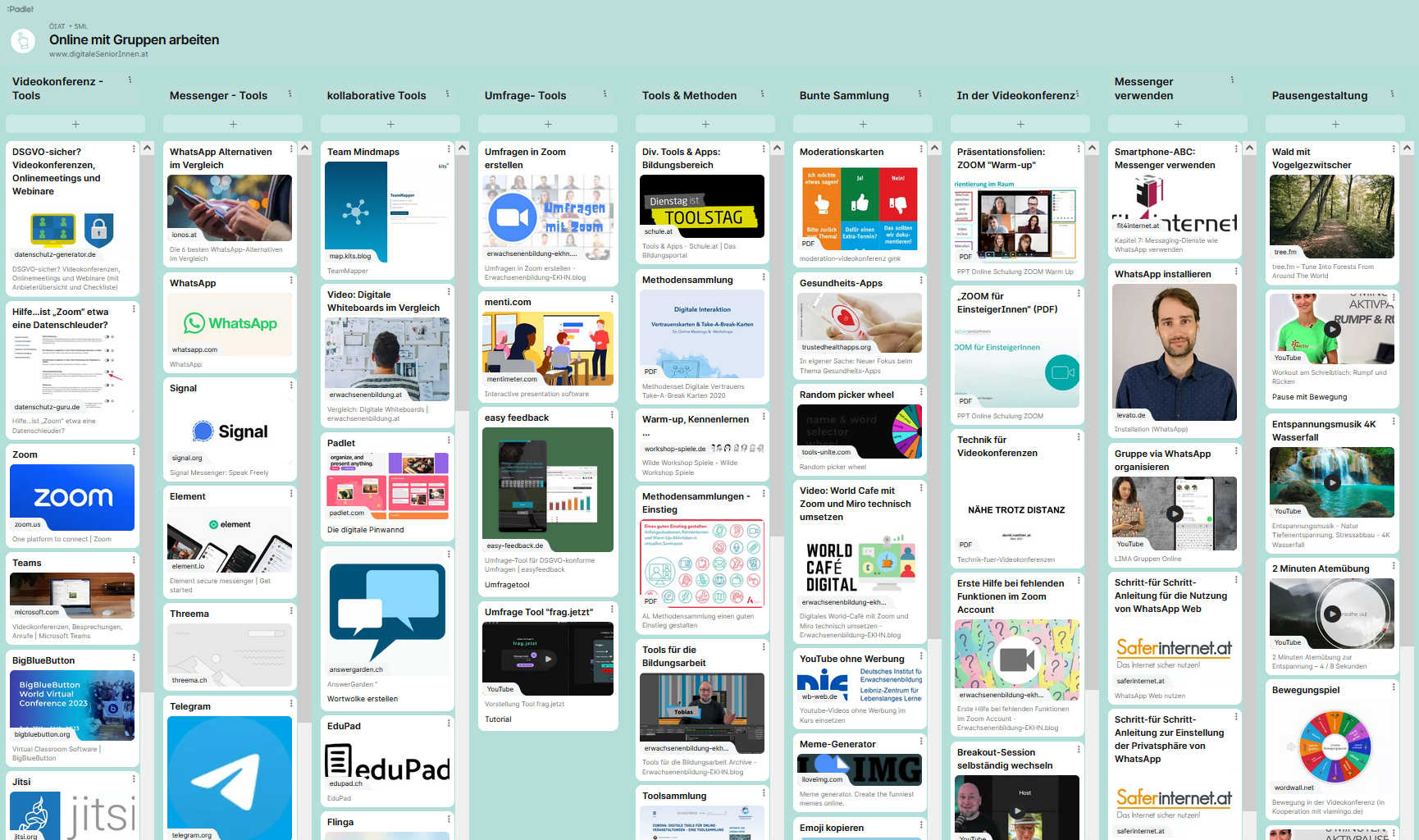 13
https://padlet.com/oiat/Online_mit_Gruppen_arbeiten
Digitale Pinnwand
Padlet - Alternativen
CryptPad - https://cryptpad.fr/ 
Conceptboard - https://conceptboard.com/ 
Flinga - https://flinga.fi/
Google Jamboard - https://jamboard.google.com/ 
Miro - https://miro.com/ 
Mural - https://www.mural.co/
Taskcard - https://www.taskcards.de
14
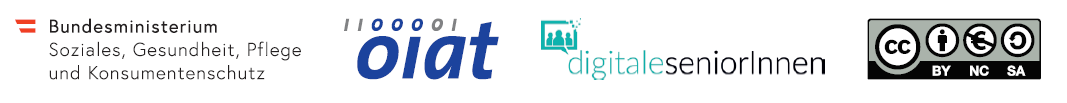 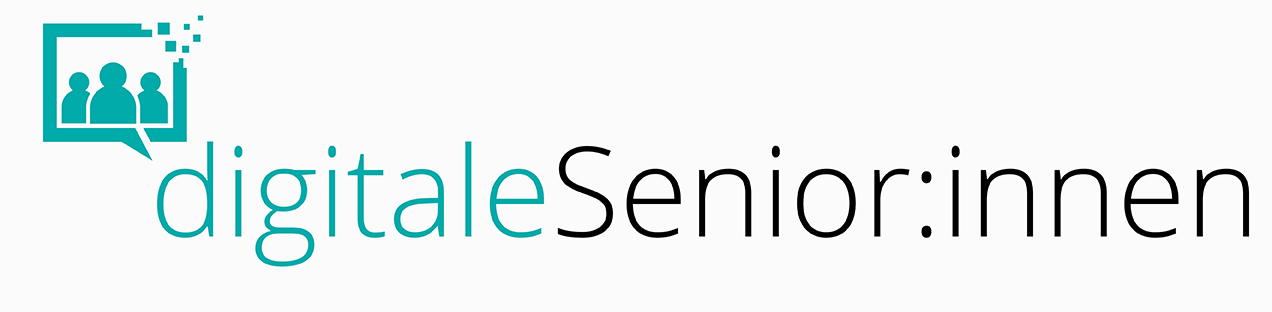 15
2023